การนำเข้าข้อมูล
กลุ่มเป้าหมายรับวัคซีนโควิด19
นำเสนอ
ขั้นตอนการนำเข้าข้อมูลกลุ่มเป้าหมายใน 
MOPH Immunization center
03
01
02
04
การนําเข้าข้อมูลกลุ่มเป้าหมายที่ได้รับวัคซีน 5 กลุ่ม
การจัดการข้อมูลกลุ่มเป้าหมาย (Whitelist)
ทะเบียนกลุ่มเป้าหมายซ้ำซ้อน
ขั้นตอนการนำเข้าข้อมูลกลุ่มเป้าหมายใน MOPH Immunization center
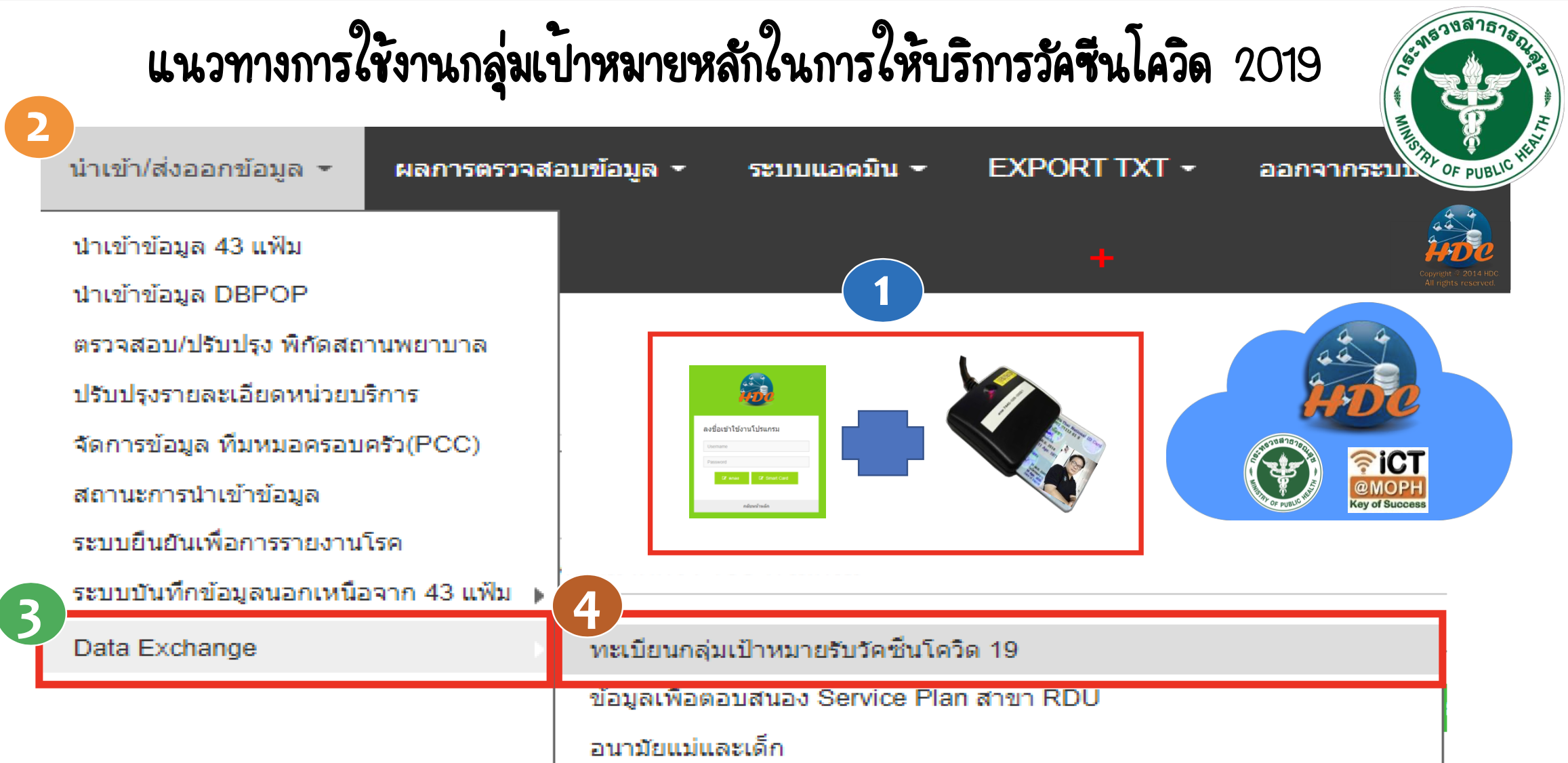 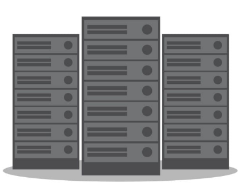 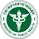 HDC
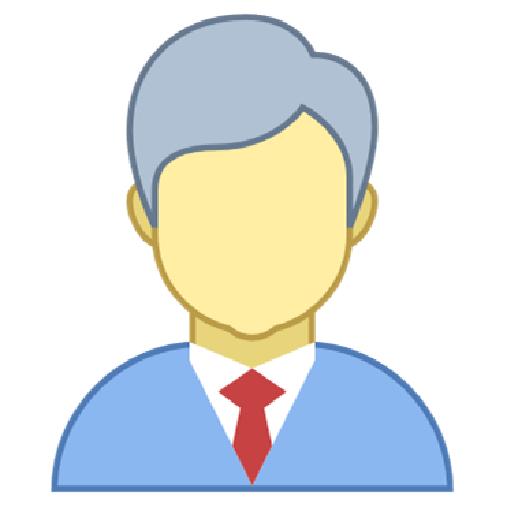 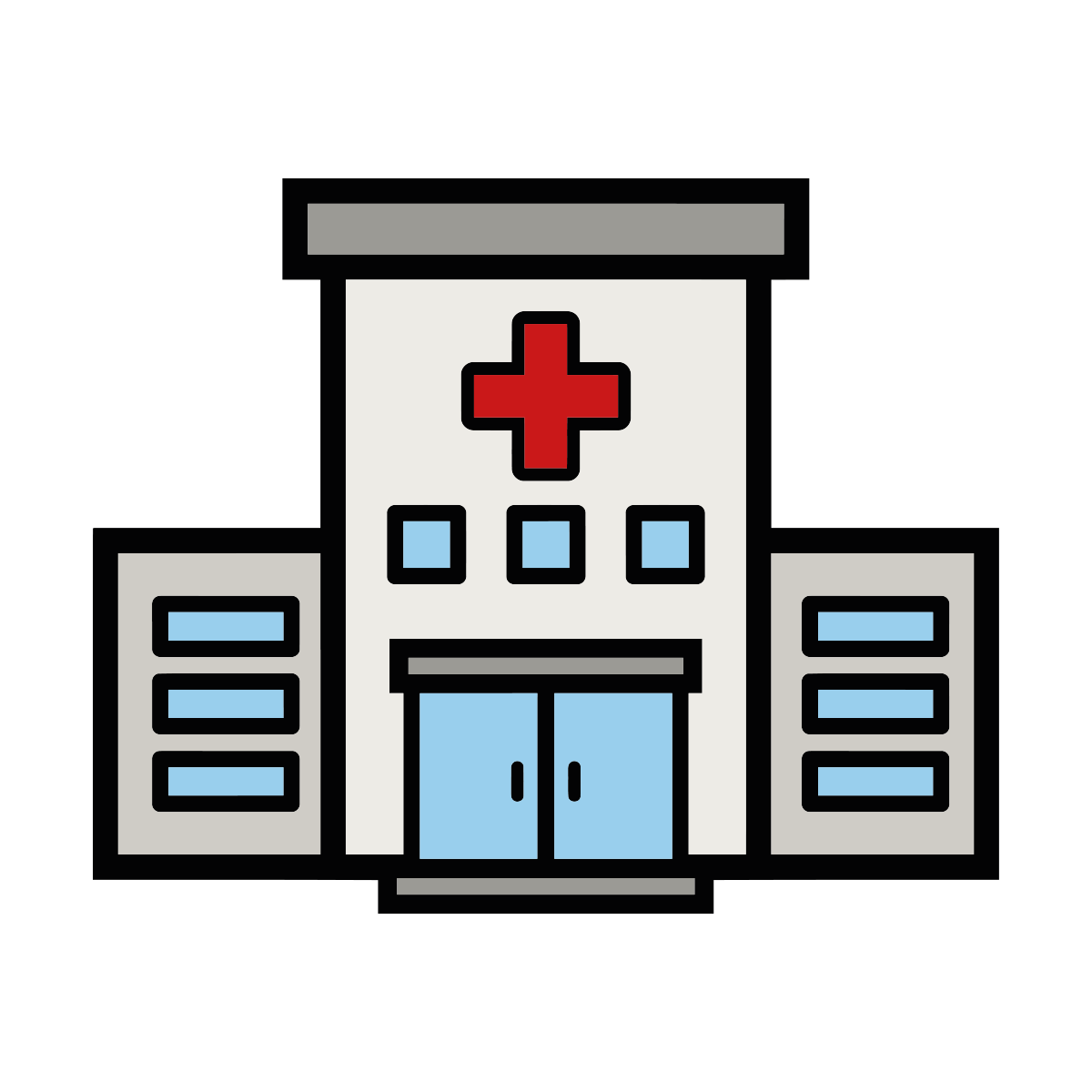 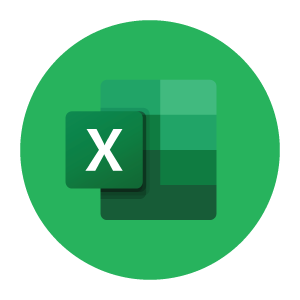 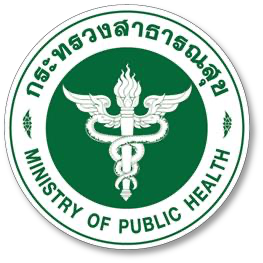 Admin อำเภอ
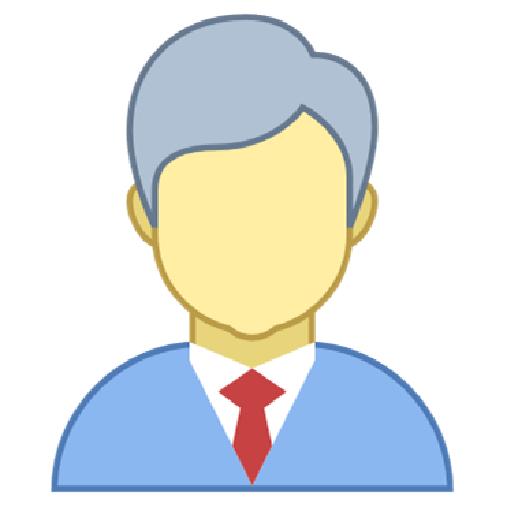 หน่วยบริการ
Whitelist
กยผ.
MOPH Immunization center
Admin รพ.
กลุ่มเป้าหมาย
บุคลากรทางการแพทย์และสาธารณสุข
ผู้อายุตั้งแต่ 60 ปีขึ้นไป
บุคคลที่มีโรคประจำตัว
เจ้าหน้าที่ที่เกี่ยวข้องกับการควบคุมโรคโควิด19
ประชาชนทั่วไป
การจัดการข้อมูลกลุ่มเป้าหมาย (Whitelist)
https://spd.moph.go.th/new_bps/morprom/
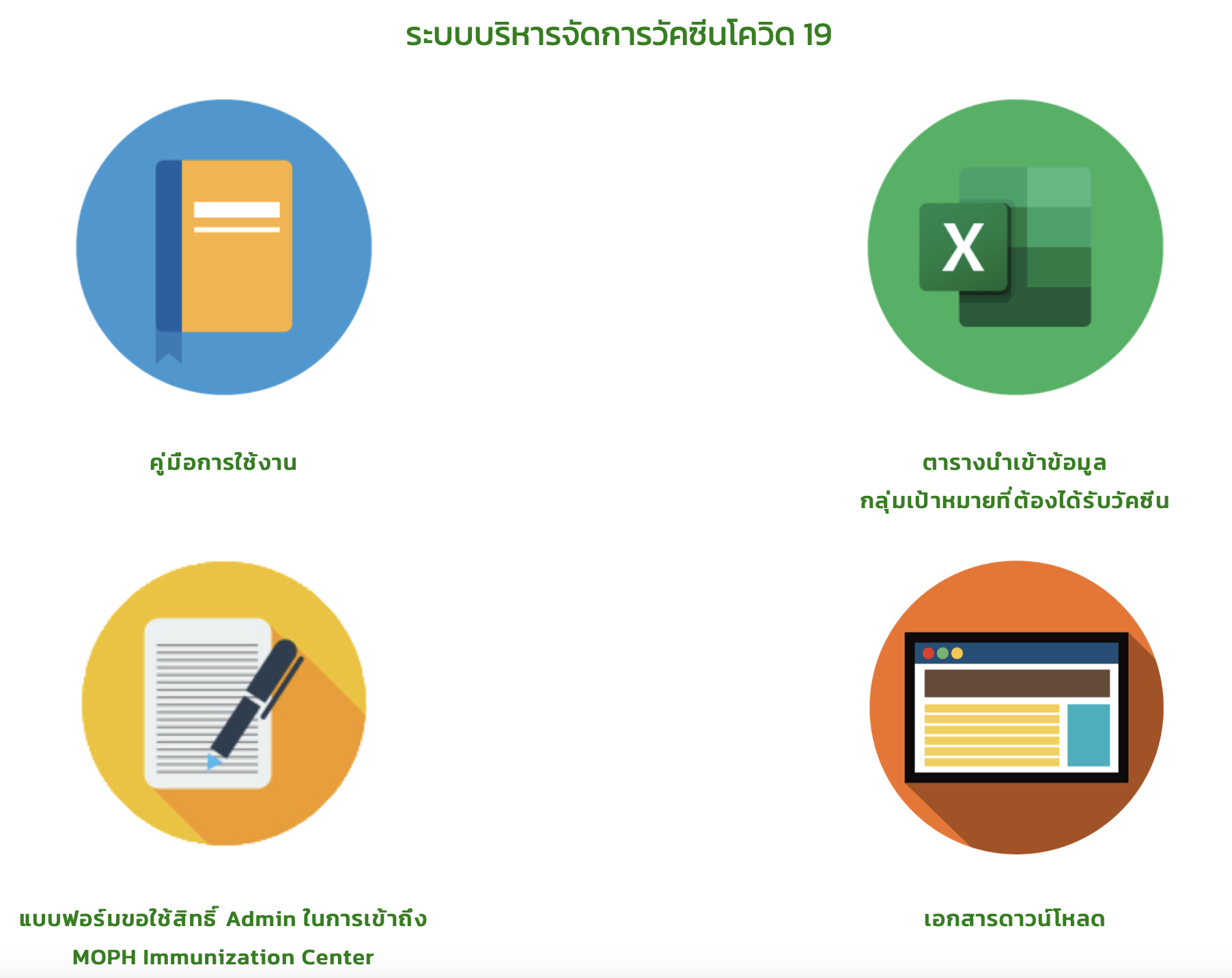 1
2
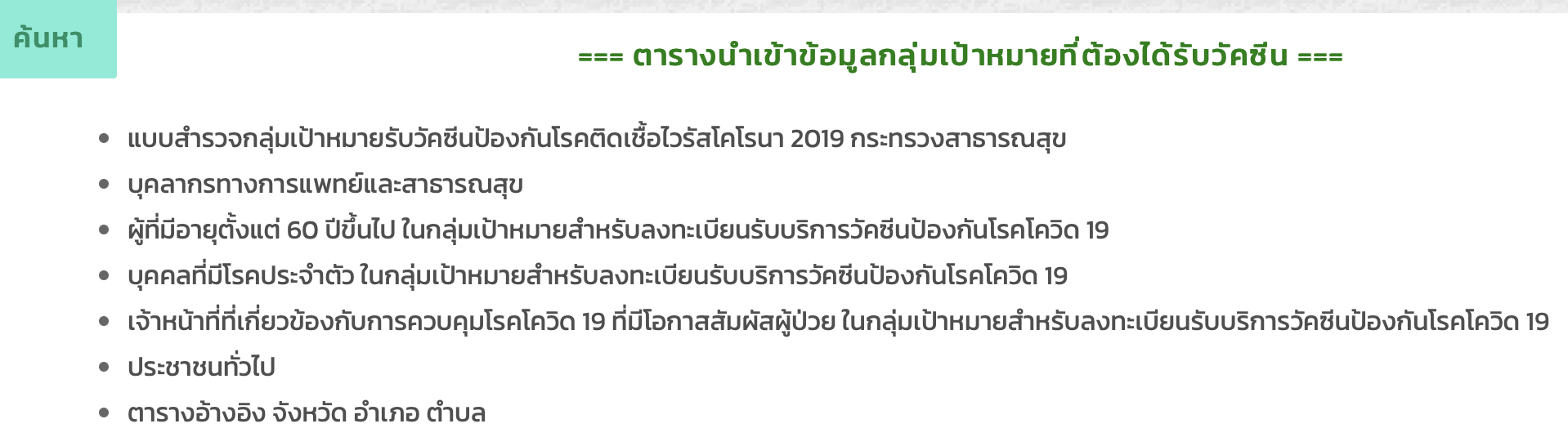 Whitelist
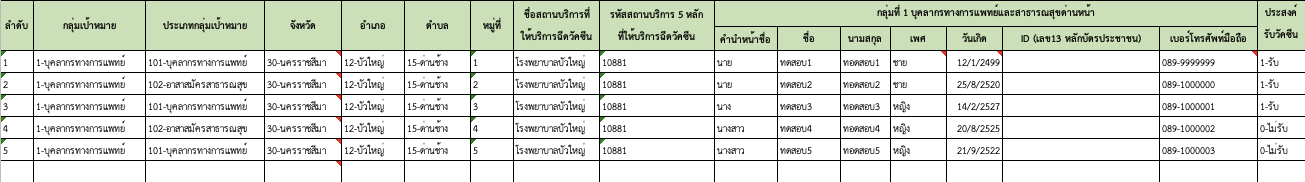 ประเภทกลุ่มเป้าหมาย
101-บุคลากรทางการแพทย์
102-อาสาสมัครสาธารณสุข

201-อายุ 60 ปีขึ้นไป
301-โรคทางเดินหายใจเรื้อรัง (J40-J47)
302-โรคหัวใจและหลอดเลือด (I20-I52)
303-โรคไตเรื้อรังที่อยู่ระยะ 5 ขึ้นไป (N18.5)
304-โรคหลอดเลือดสมอง (I60-I69)
305-โรคมะเร็งทุกชนิด (C00-C97)
306-โรคเบาหวาน (E10-E14)
307-โรคอ้วน (E66)
กลุ่มเป้าหมาย
1-บุคลากรทางการแพทย์

2-ผู้มีอายุ 60 ปีขึ้นไป
3-บุคคลที่มีโรคประจำตัว

4-เจ้าหน้าที่ที่เกี่ยวข้องกับการควบคุมโรคโควิด 19 
ที่มีโอกาสสัมผัสผู้ป่วย 


5-ประชาชนทั่วไป
401-ทหารที่เกี่ยวข้องกับการควบคุมโรค
402-ตำรวจที่เกี่ยวข้องกับการควบคุมโรค
403-เจ้าหน้าที่ที่ปฏิบัติหน้าที่ ณ ช่องทางเข้า
404-เจ้าหน้าที่อื่นๆ ที่เกี่ยวข้องกับการควบคุมโรค

501-อายุ 18 ปีขึ้นไป
Whitelist
* เงื่อนไขการนำเข้า มีดังนี้ 
1. ข้อมูลที่ต้องการนำเข้าต้องอยู่ Sheet แรก เท่านั้น
2. ทุกคอลัมน์ ต้องเป็นรูปแบบ (Format) ที่กำหนดให้ตามตัวอย่าง เท่านั้น 
3. ชื่อสถานบริการถูกต้องและให้ตรงกับรหัสหน่วยบริการ 5 หลัก (Hcode5) เท่านั้น
4. คำนำหน้าชื่อ ให้ใช้ 3 ประเภทและใช้คำเต็ม เท่านั้น คือ นาย นาง นางสาว
5. วันเดือนปีเกิด ต้องเป็นรูปแบบ (Format)  วว/ดด/ปปปป(พ.ศ.) เท่านั้น เช่น 20/8/2525
6. หมายเลขบัตรประจำตัวประชาชน ต้องเป็นตัวเลขทั้งหมด และถูกต้องตามกรมการปกครอง       เท่านั้น เช่น 1353588045452 
7. เบอร์โทรศัพท์ ต้องเป็นรูปแบบ (Format)  089-9999999 เท่านั้น
8. การประสงค์รับวัคซีน ต้องเป็นรูปแบบ (Format)  คือ 1-รับ, 0-ไม่รับ
การติดตั้ง โปรแกรมอ่าน Smart Card
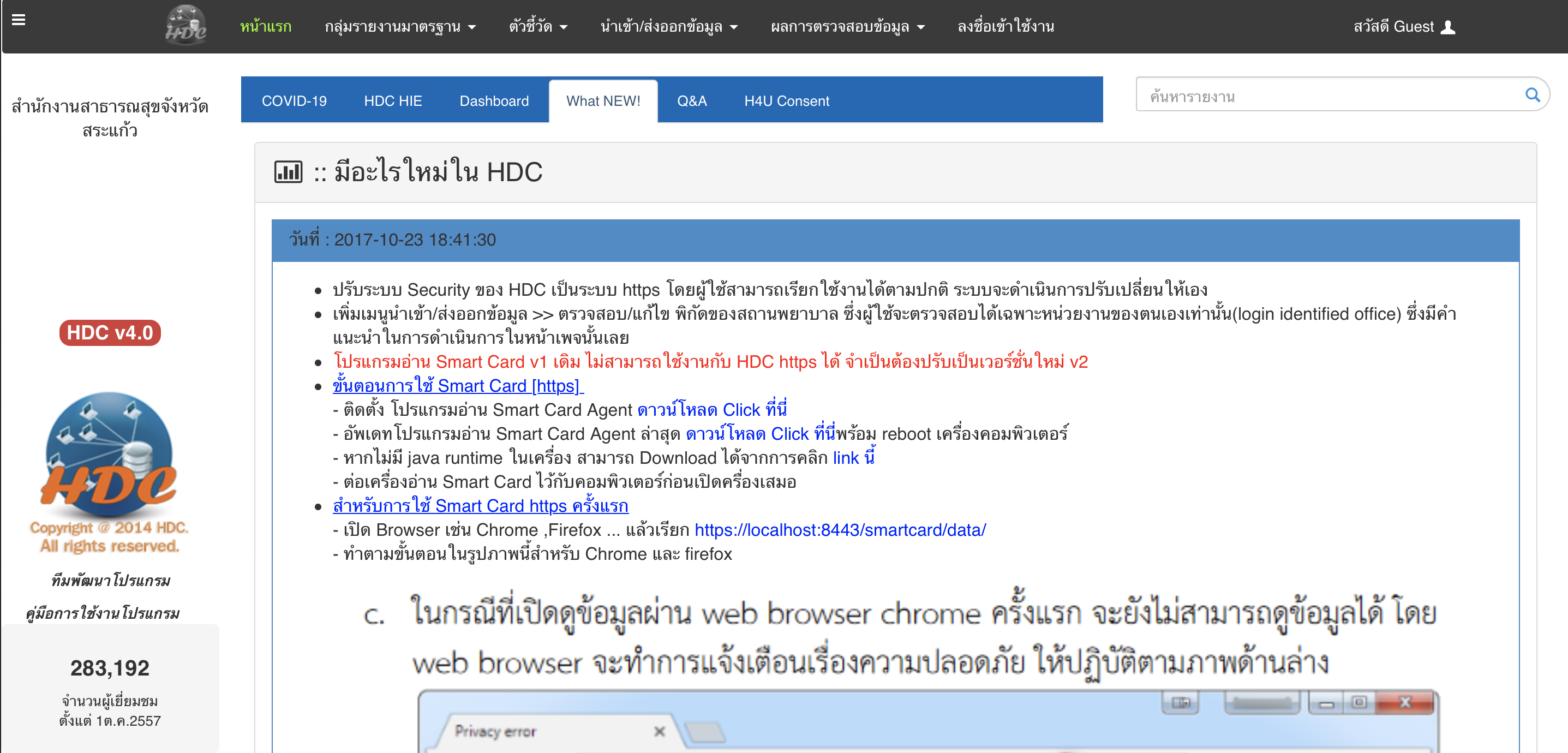 1
184 247 5534
2
3
Whitelist
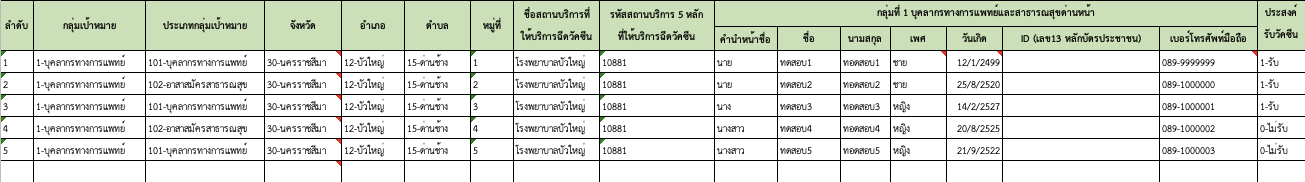 WhiteList ผ่านระบบ HDC
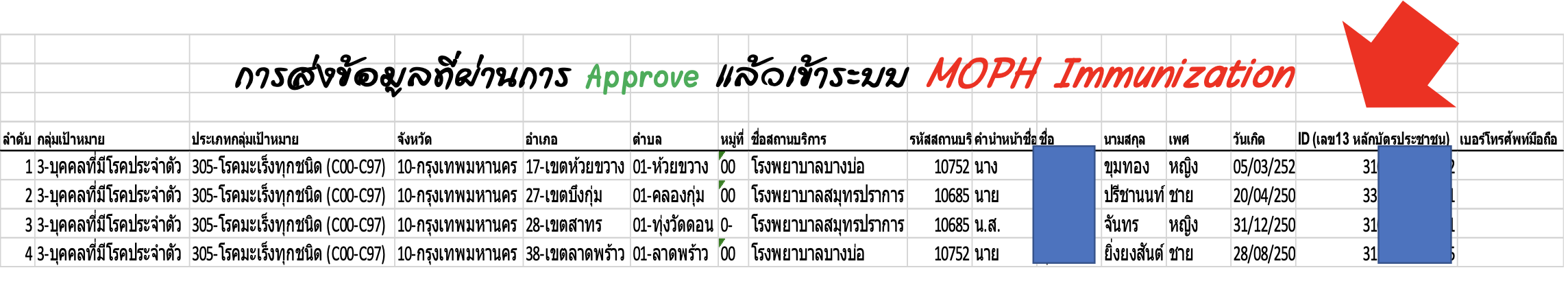 แบบฟอร์มขอใช้สิทธิ์ Admin ในการเข้าถึง MOPH Immunization Center (MOPH-IC)
https://spd.moph.go.th/new_bps/morprom/
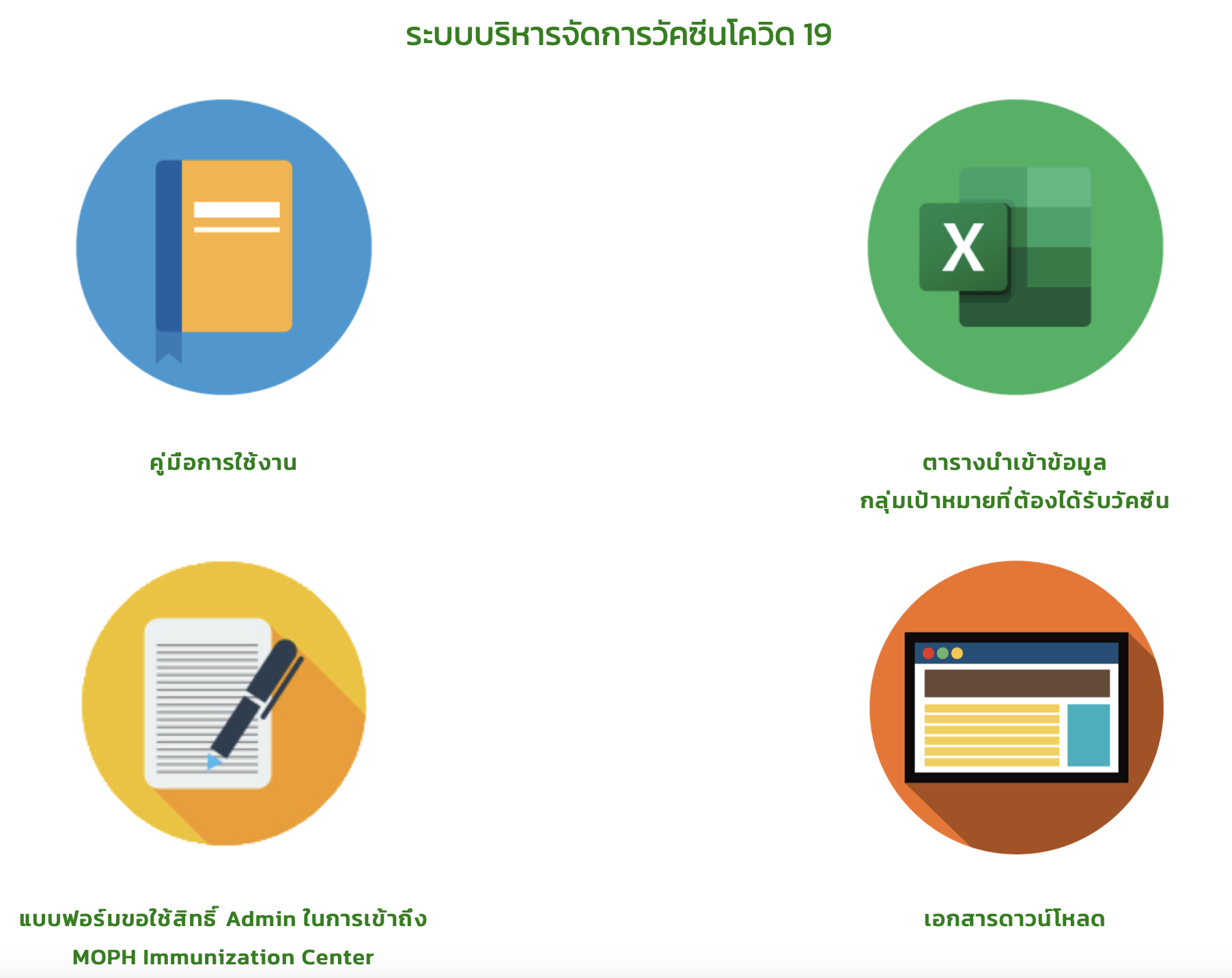 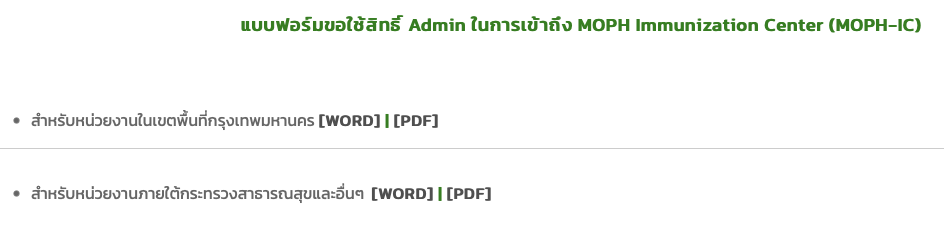 1
2
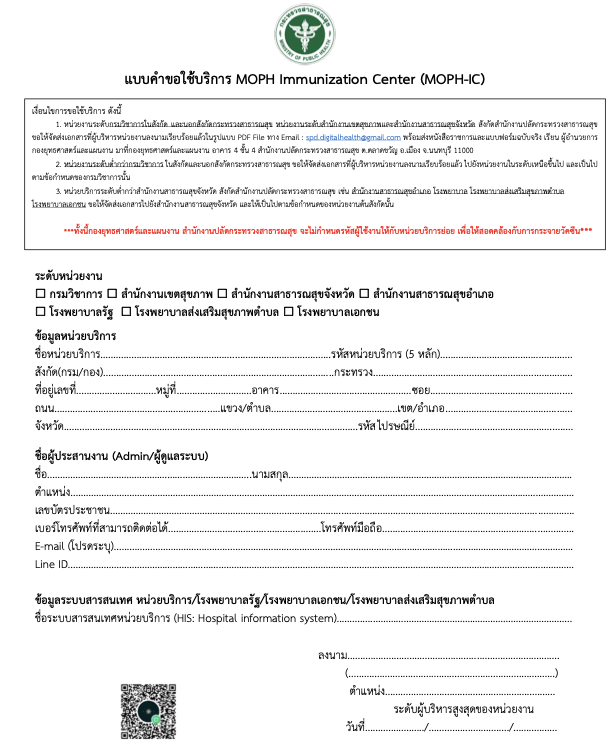 การนําเข้าข้อมูลกลุ่มเป้าหมายที่ได้รับวัคซีน 5 กลุ่ม
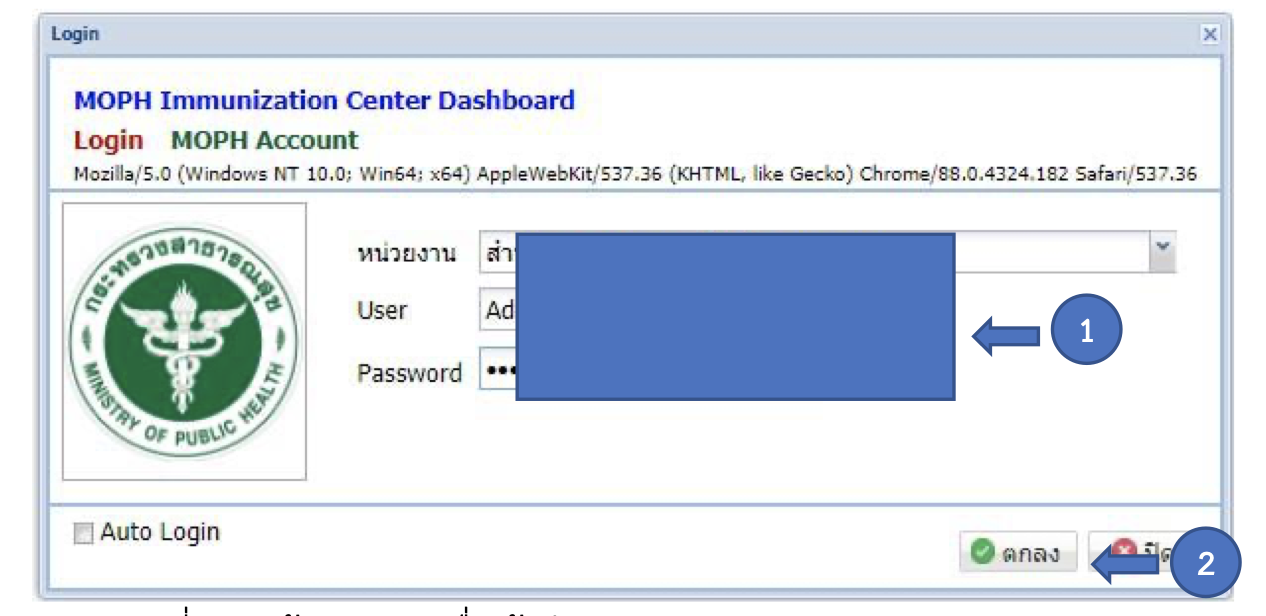 1. เข้าเว็บไซต์ https://cvp1.moph.go.th/dashboard/2. กรอกรายละเอียด หน่วยงาน User และ Password ของหน่วยงานตามที่ได้รับและคลิก “ตกลง” เข้าสู่ระบบ
การนําเข้าข้อมูลกลุ่มเป้าหมายที่ได้รับวัคซีน 5 กลุ่ม
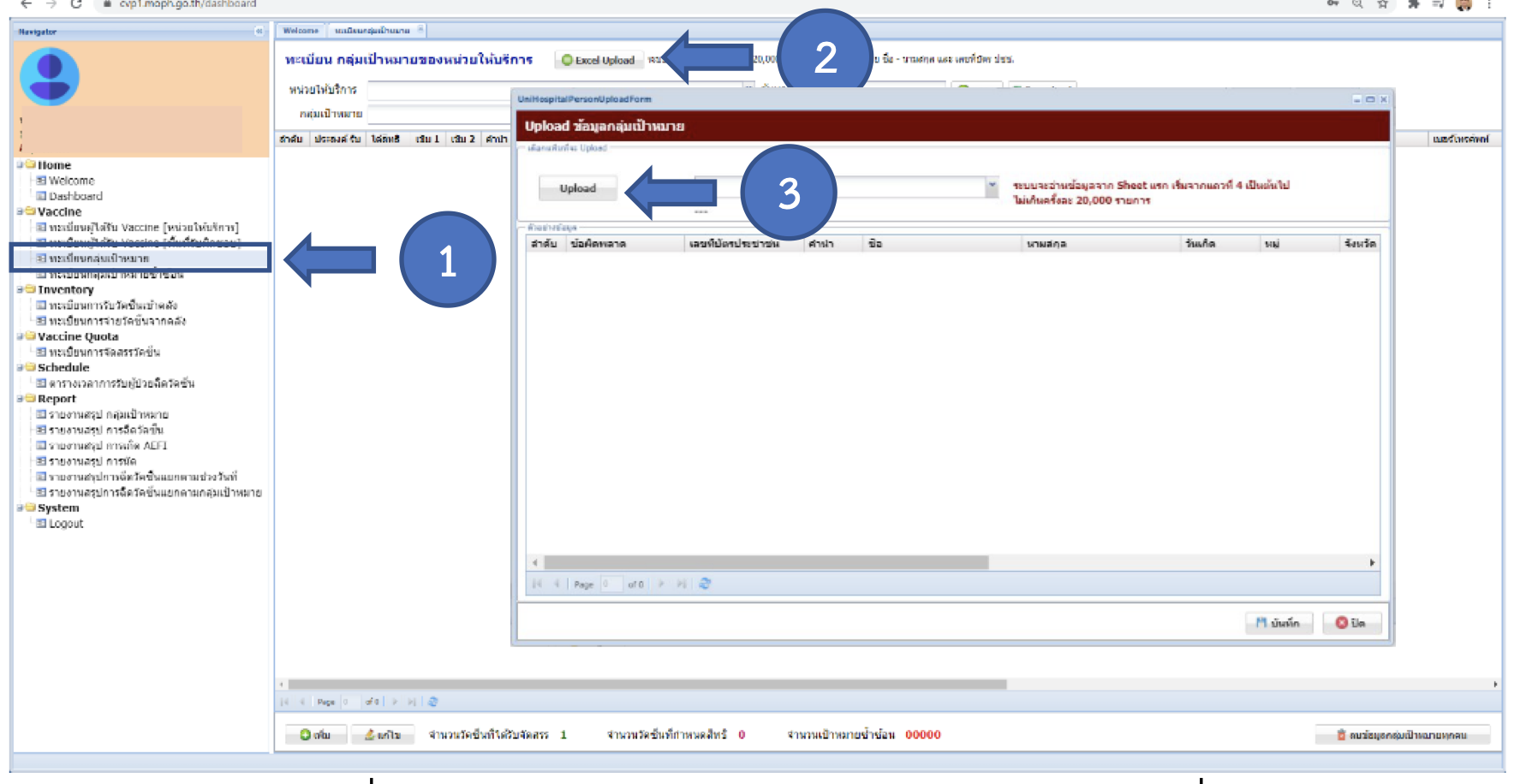 เลือกเมนู “ทะเบียนกลุ่มเป้าหมาย” และทําตามขั้นตอน 1-3 เพื่อ Upload File
การนําเข้าข้อมูลกลุ่มเป้าหมายที่ได้รับวัคซีน 5 กลุ่ม
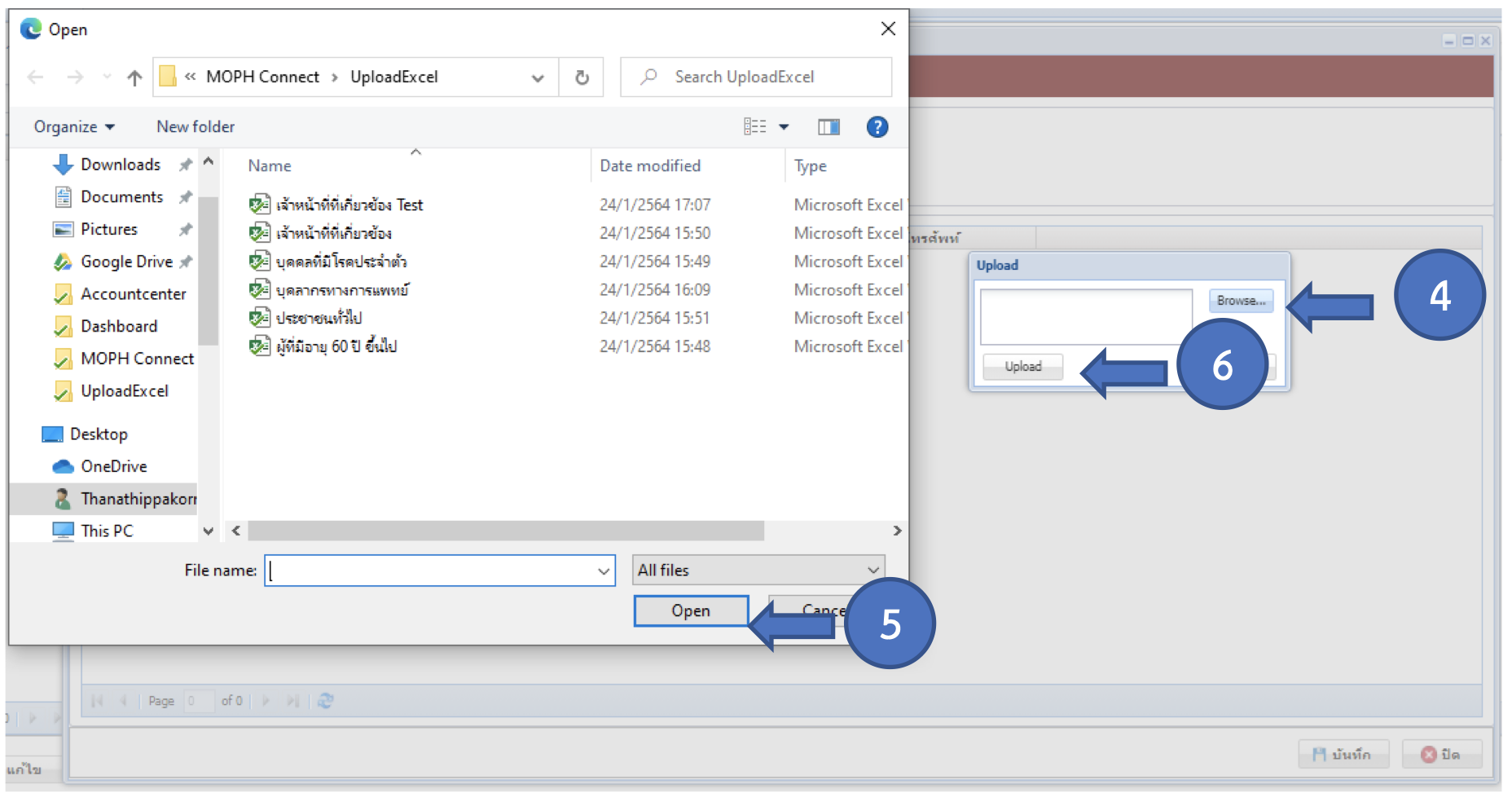 กดปุ่ม “Browse” (หมายเลข 4) 
เลือกไฟล์ที่ต้องการนําข้อมูลเข้าสู่ระบบ และ คลิก ปุ่ม “Open” (หมายเลข 5) แล้วกดปุ่ม “Upload” (หมายเลข 6)
การนําเข้าข้อมูลกลุ่มเป้าหมายที่ได้รับวัคซีน 5 กลุ่ม
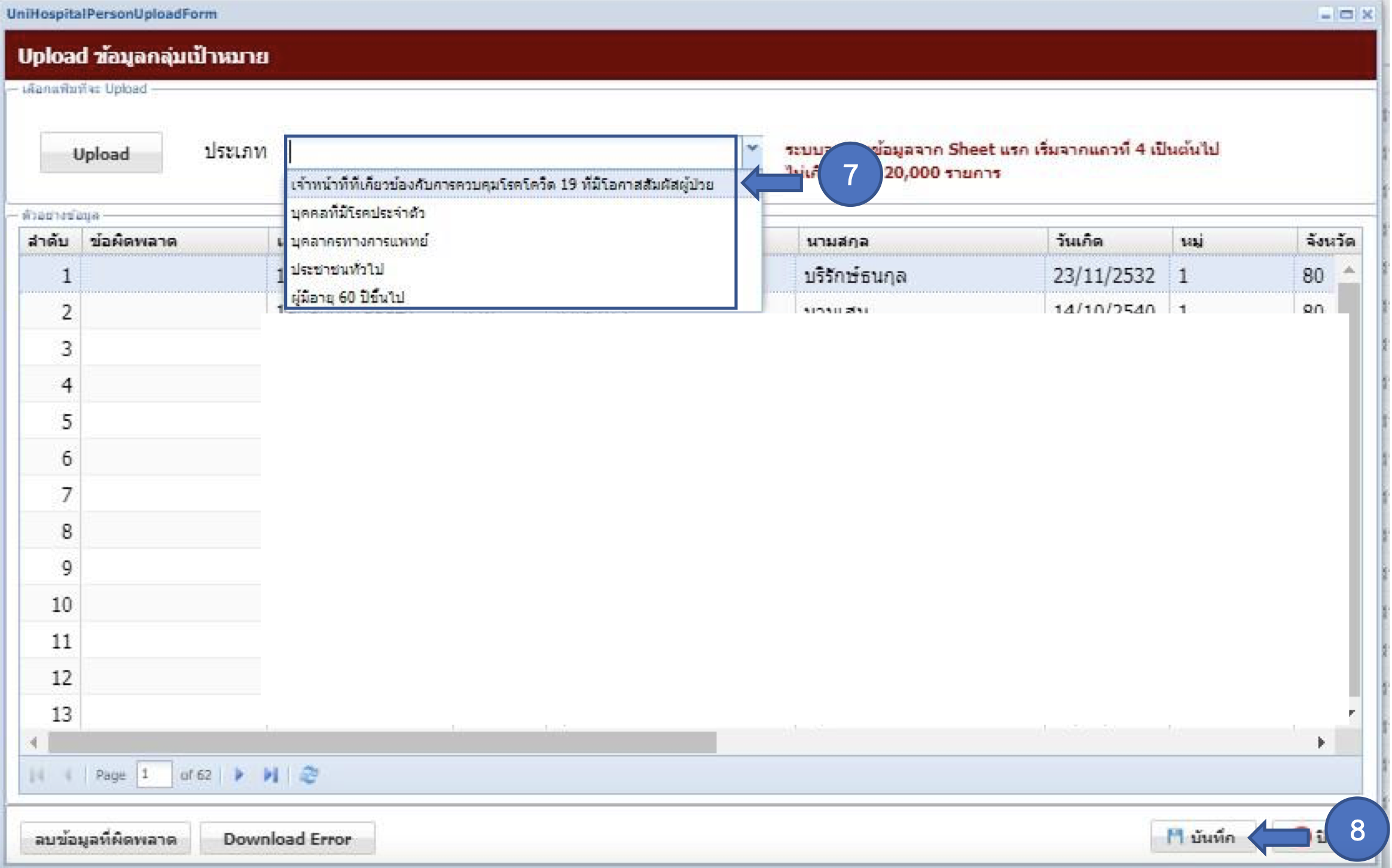 จะแสดงข้อมูลรายชื่อกลุ่มเป้าหมาย ตามข้อมูลใน whitelist จากนั้น เลือกประเภทกลุ่มเป้าหมายให้ตรงตาม whitelist ที่ upload (หมายเลข 7)
แล้วกดปุ่มบันทึก (หมายเลข 8)
กรณีนำเข้าข้อมูลไม่สำเร็จ
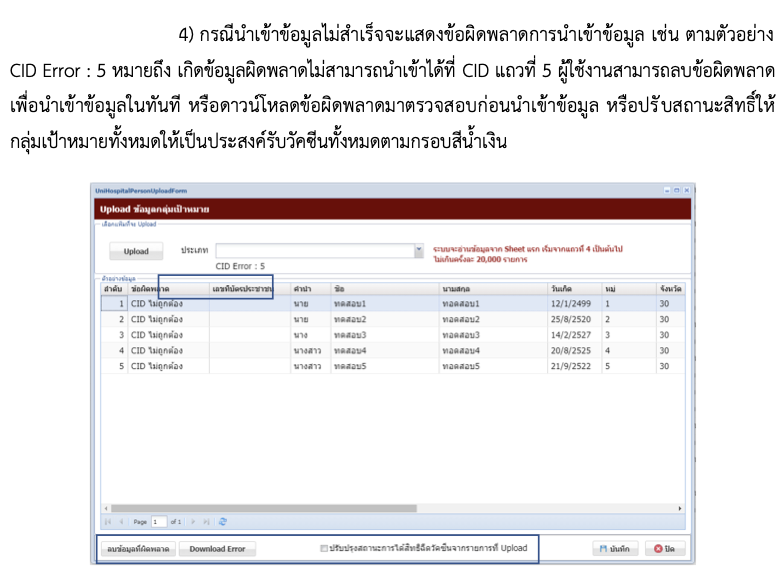 การตรวจสอบทะเบียนกลุ่มเป้าหมายซ้ำซ้อน
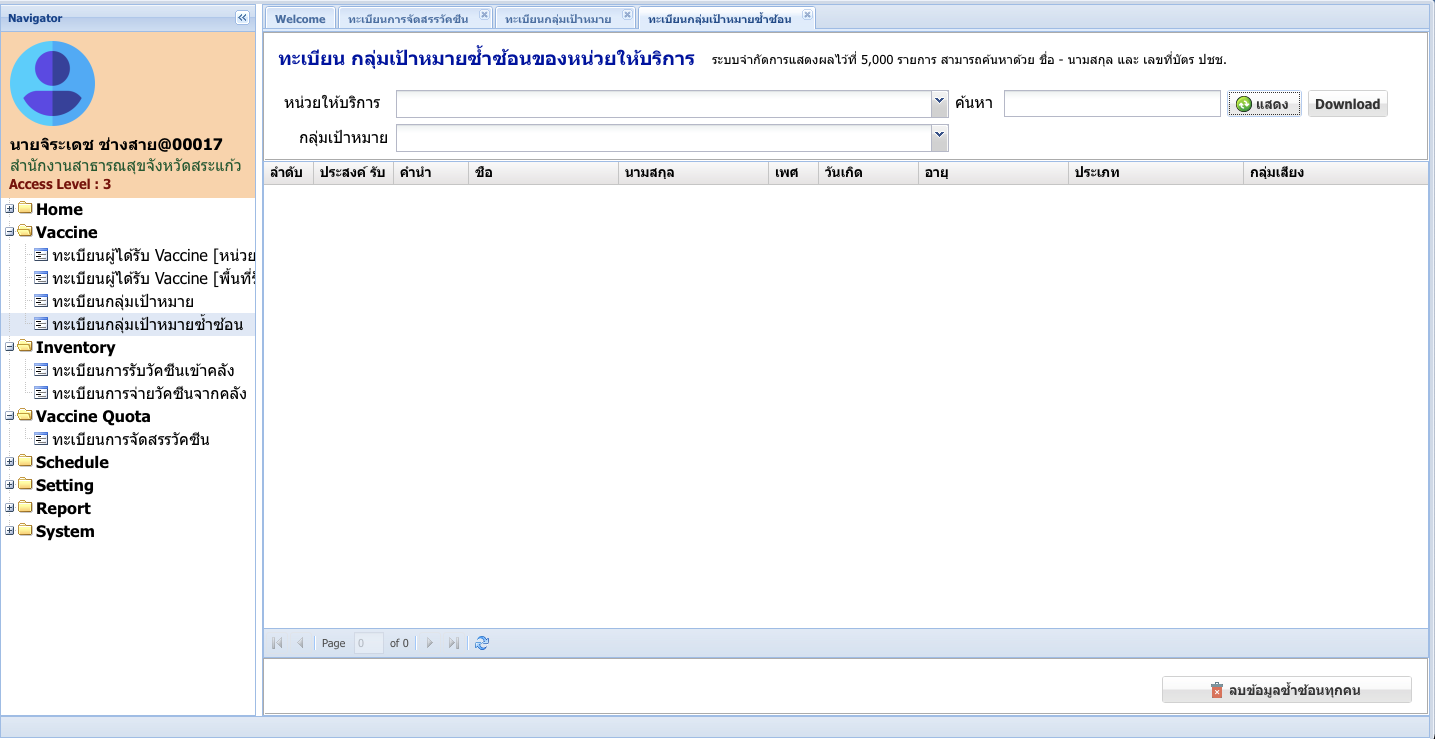 กรณีการนำเข้าข้อมูลกลุ่มเป้าหมายจำนวนไม่ตรงตามที่นำเข้า สามารถตรวจสอบได้ที่ เมนู ทะเบียนกลุ่มเป้าหมายซ้ำซ้อน
LINE Official Account "หมอพร้อม"
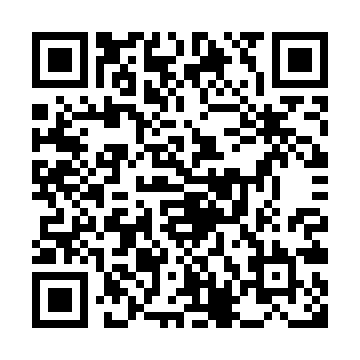 QR Code หมอพร้อม